12.2   整式的乘法
多项式与多项式相乘
目录
Contents
01
回顾思考
02
新知探究
例题演示
03
巩固练习
04
05
课堂小结
1.如何进行单项式与多项式乘法的运算？
① 将单项式分别乘以多项式的各项，
② 再把所得的积相加。
2.进行单项式与多项式乘法运算时，要注意什么?
① 不能漏乘:
即单项式要乘多项式的每一项
② 去括号时注意符号的确定.
b
a
m
n
某地区在退耕还林期间，将一块长m米，宽为a米的长方形林区的长增加了n米，宽增加了b米，用两种方法表示这块林区现在的面积。
b
a
m
n
你能用不同的方法表示图形的面积吗？
mb
nb
ma
na
四小块林区的面积分别为：ma、mb、
na、nb，则总面积为（ma+mb+na+nb)
这块林区现在长为（m+n）米，宽为（a+b）米。
由于(m+n)(a+b)和(ma+mb+na+nb)表示同一块地的面积，故有：
(m+n)(a+b)=
ma
+ mb
+ na
+ nb
如何进行多项式与多项式相乘的运算？
实际上，把(m+n)看成一个整体，有：
(m+n)(a+b)
=  (m+n)a+(m+n)b
= ma+mb+na+nb

问题 & 探索
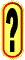 多项式与多项式相乘，先用一个多项式的每一项分别乘以另一个多项式的每一项，再把所得的积相加.
(a+b)(m+n)
am
+bm
+bn
+an
=
多项式的乘法法则
＋
＋
＋
解:
【例3】计算：
(1)(x+2)(x−3), (2)(2x +5y)(3x−2y)。
=
=
=
注意：1、两项相乘时先定符号，积的符号由这两
                项的符号决定。同号得正，异号得负。
           2、最后的结果要合并同类项。
【例4】计算：
多项式的乘法法则，对于三个或三个以上的多项式相乘，是否适用?若适用．应怎样计算?
(1)(m－2n)(m2＋mn-3n2)；
(2)(3x2－2x+2)(2x+1)。
解：
【例4】计算：
(1)(m－2n)(m2＋mn-3n2)；
(2)(3x2－2x+2)(2x+1)。
解：
由上可见，多项式的乘法法则对于三个或三个以上的多项式相乘，仍然适用
1.计算：
(1)(x−3y)(x+7y)
  (2)(2x + 5y)(3x−2y)
（3）
(4) (m+2n)(m−2n)；  
(5) (2n +5)(n−3) ;
（1）
（2）
（3）
（4）
2.计算：
3.巩固题：
(4)(x + y)(2x2y - 4xy2)
(5)(2x + 1)(4x2  - 2 x + 1)
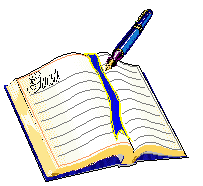 本节课你学到了什么?
1.多项式与多项式相乘的法则：
多项式与多项式相乘，先用一个多项式的每一项分别乘以另一个多项式的每一项，再把所得的积相加。
2.运用多项式乘法法则，要有序地逐项相乘，不要漏乘，并注意项的符号．
最后的计算结果要化简￣￣￣
合并同类项．
作业:
课本30页第5、6题.